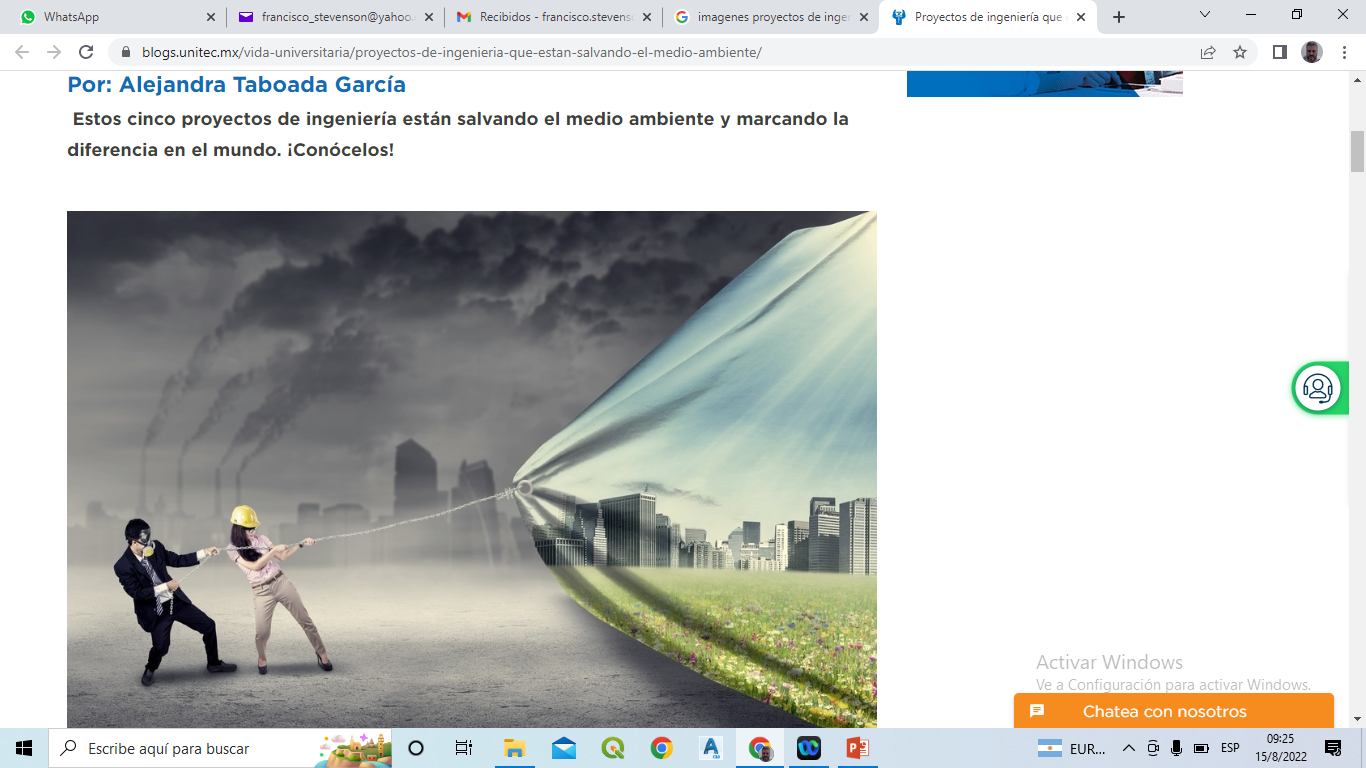 ASIGNATURA: CI 558

 PROYECTO DE INGENIERÍA 

AÑO ACADÉMICO: 2024
Imagen Blog de educación | UNITEC Universidad Tecnológica de México
En este espacio encontrará información sobre:

Instituciones que colaboran con doinGlobal. 
Actores que acompañarán su aprendizaje. 
Criterios de participación y convivencia en la comunidad doinGlobal.
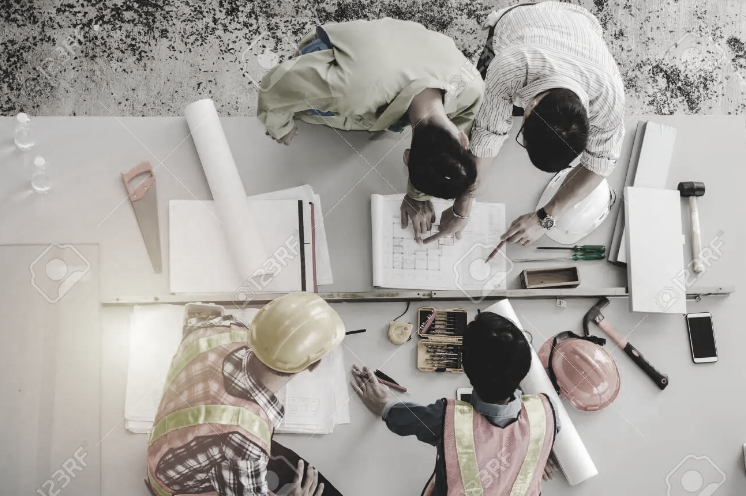 Metodología para la EIA
NO existe una metodología única, debe basarse en las particularidades de cada proyecto.
Estudiaremos una metodología general para la fase constructiva.
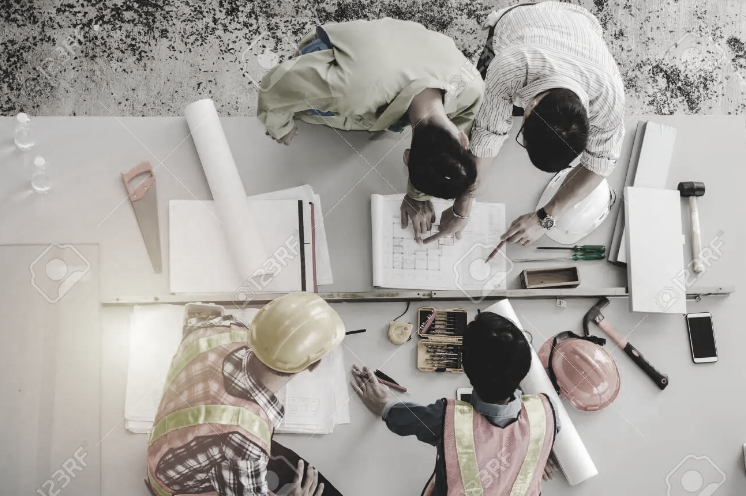 Marco Legislativo
Conjunto de leyes, normativas, reglamentos y disposiciones legales que regulan una actividad, sector o ámbito específico dentro de un país o región.
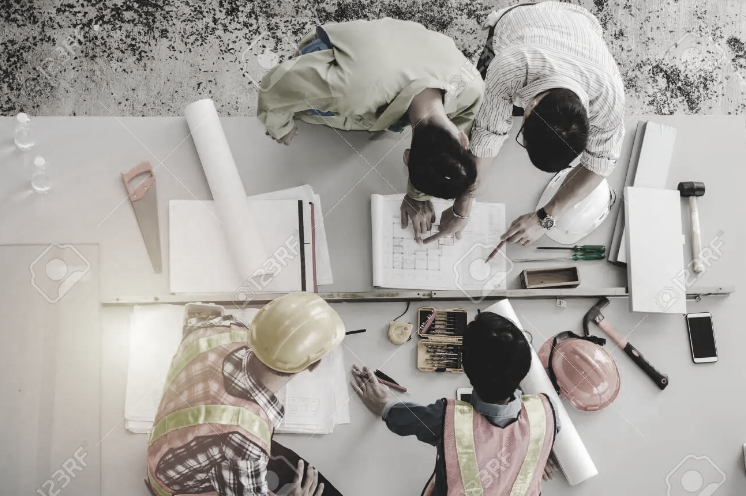 Actividad de comprensión de contenidos:
Listar y describir cuál considera que debería ser la normativa (Nacional, Provincial, Municipal) a considerar para el Proyecto que está desarrollando.
Estructura general
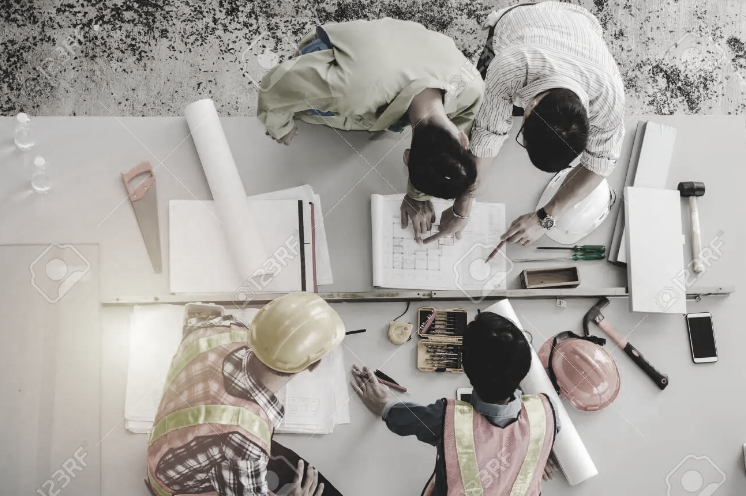 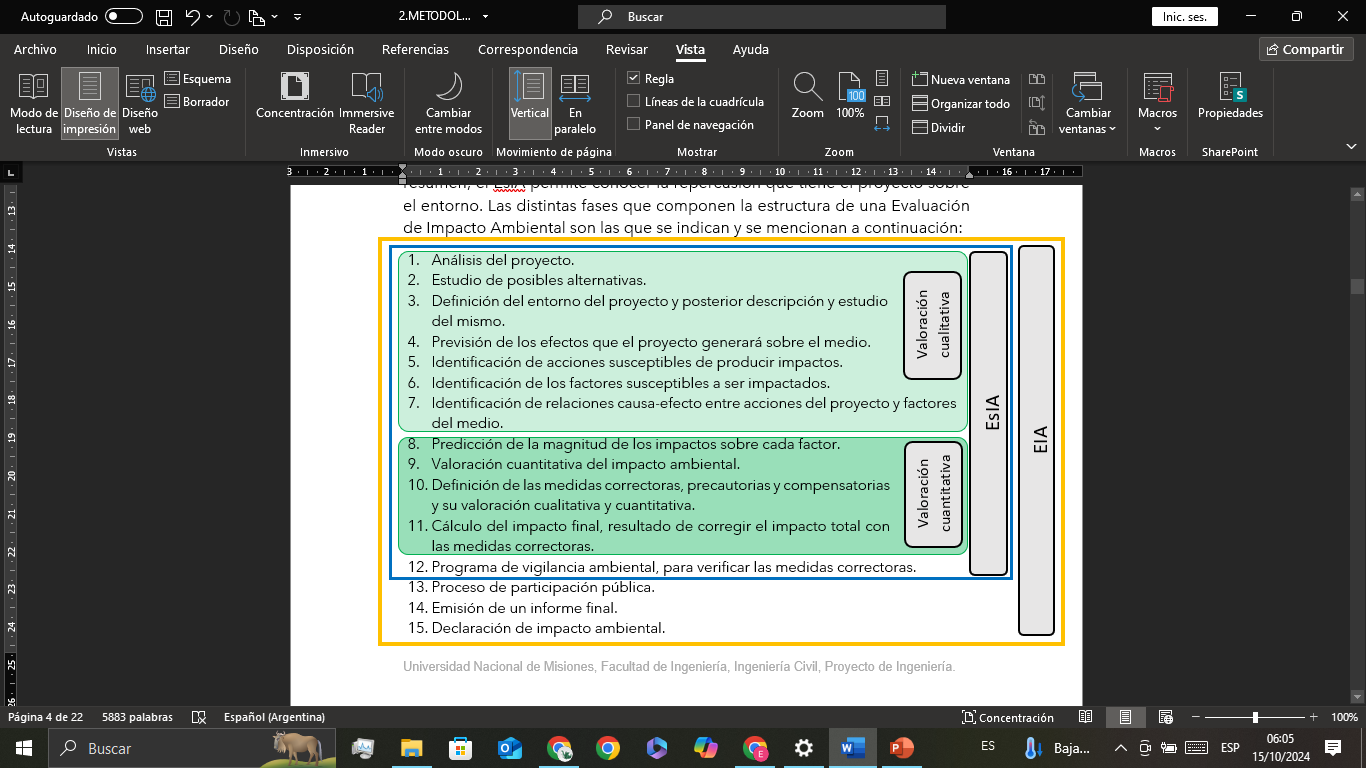 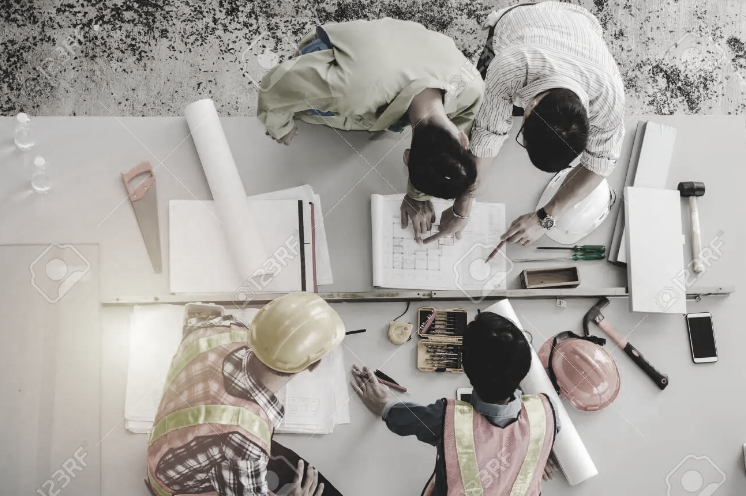 Previsión de los efectos
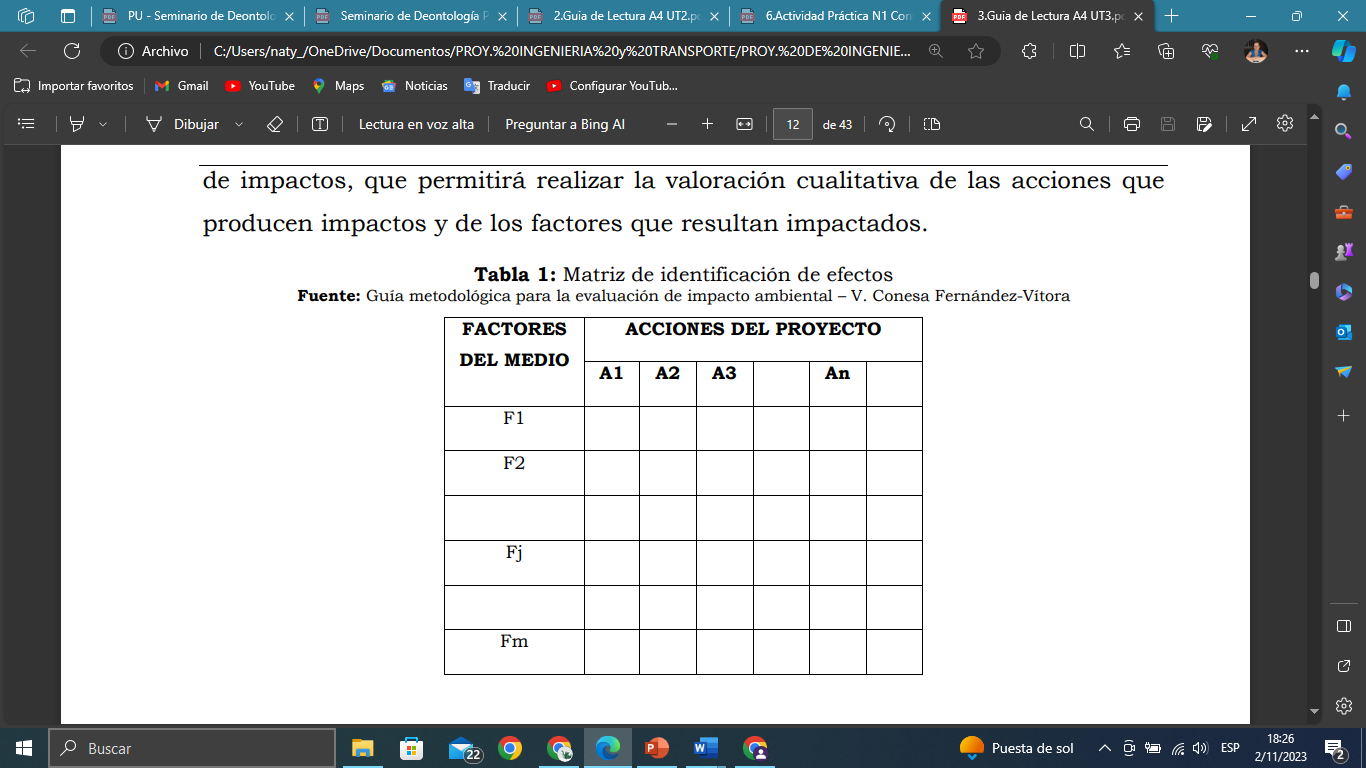 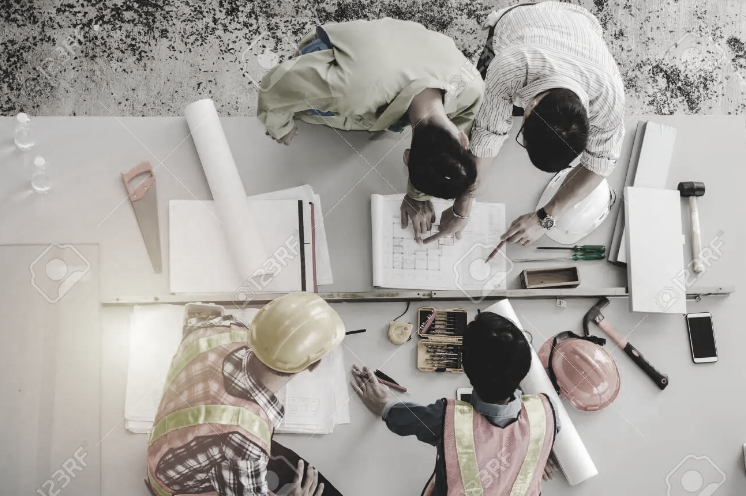 Componentes ambientales
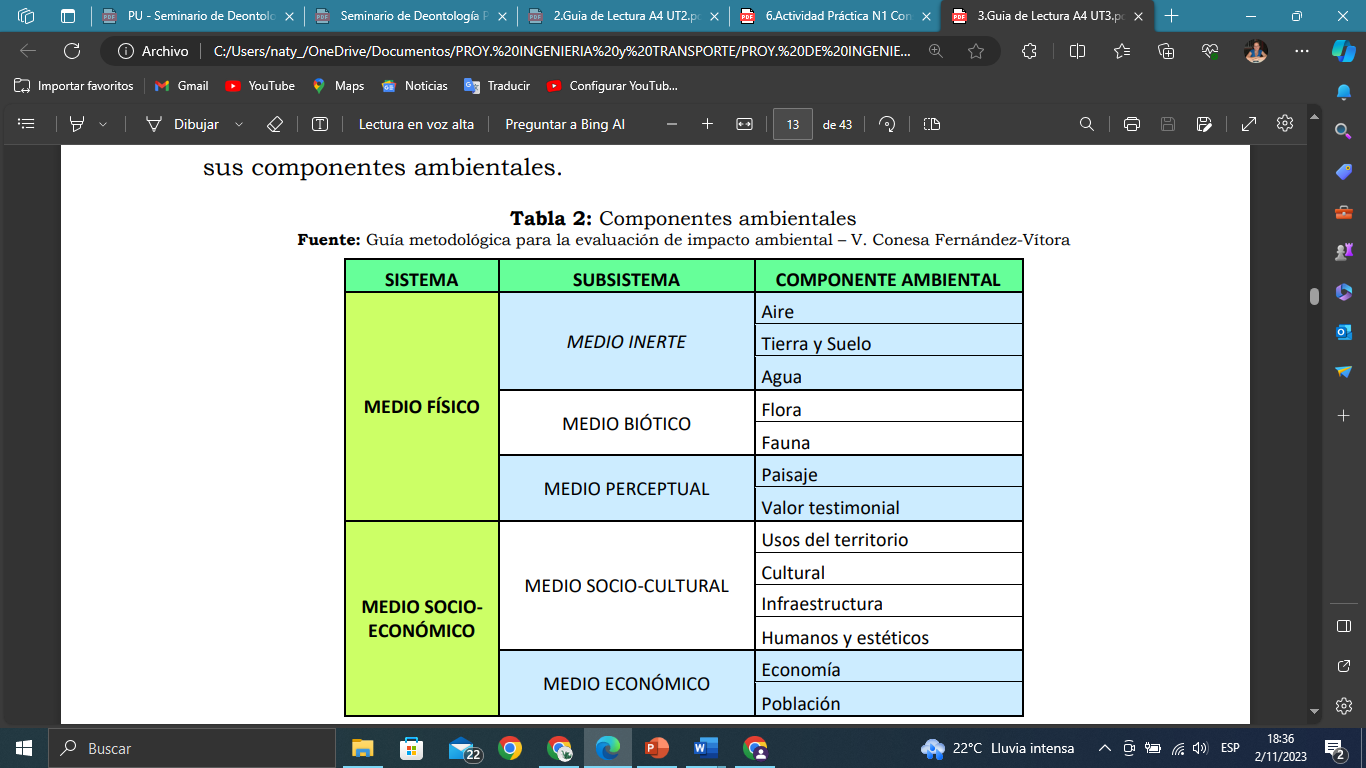 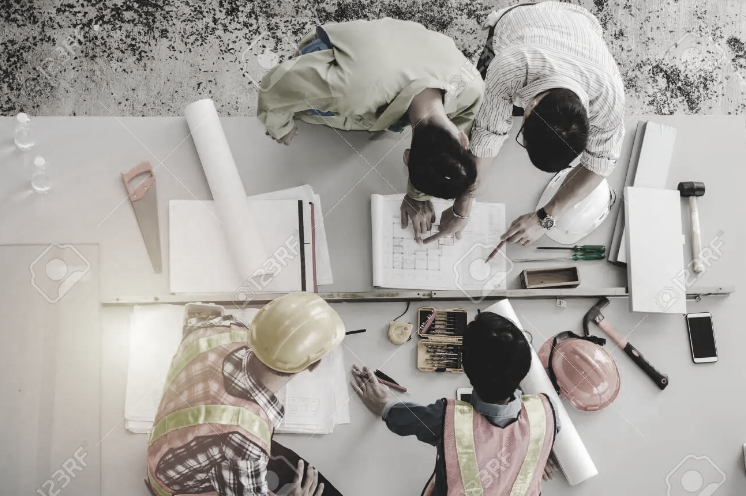 Ejemplo
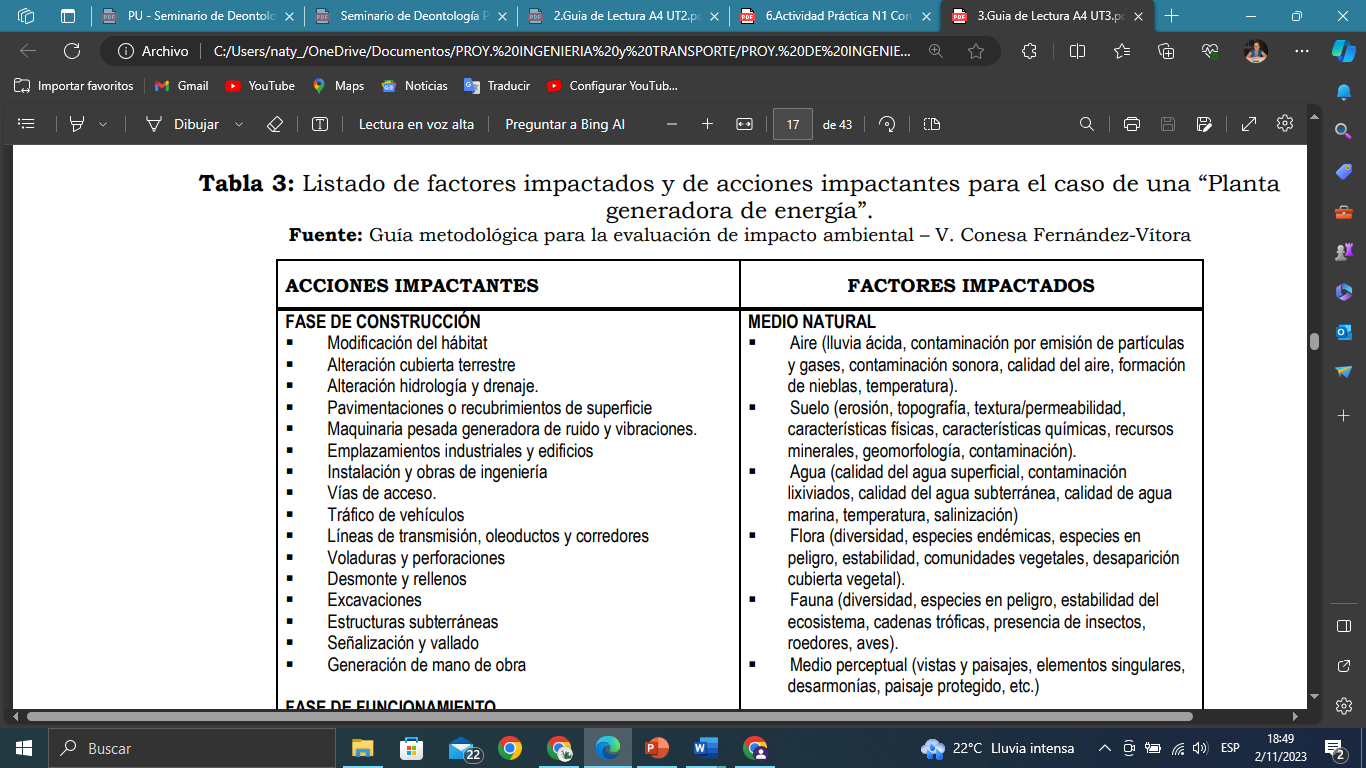 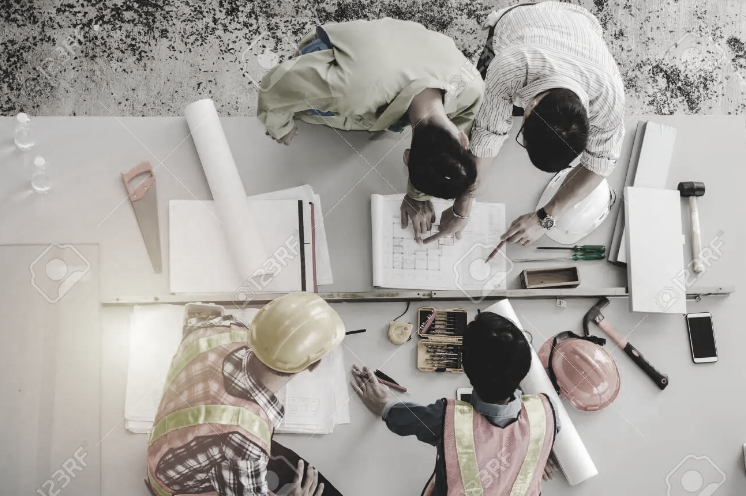 Valoración cualitativa
Signo del impacto: Indica si el impacto es positivo (+) o negativo (-).
Intensidad (IN): Mide la fuerza o grado del impacto.
Extensión (EX): Evalúa cuánto del entorno se ve afectado por el impacto.
Momento (MO): Se refiere al período de tiempo en el que se manifiesta el impacto.
Persistencia (PE): Indica cuánto tiempo perdura el impacto.
Reversibilidad (RV): Evalúa si es posible revertir el impacto y restaurar el entorno a su estado original.
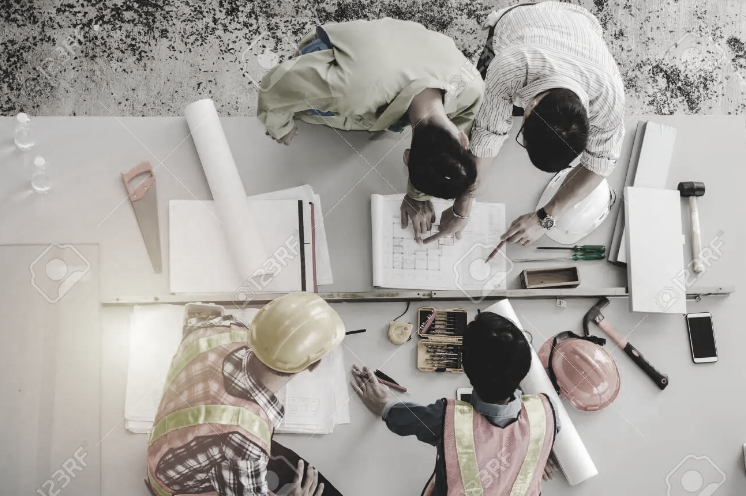 Valoración cualitativa
Sinergia (SI): Analiza si hay efectos combinados debido a la interacción de múltiples impactos.
Acumulación (AC): Evalúa si los impactos se suman con el tiempo.
Recuperabilidad (MC): Mide la capacidad de recuperación del entorno después del impacto.
Efecto (EF): Describe la naturaleza del cambio que ocurre en el factor ambiental afectado.
Periodicidad (PR): Indica si el impacto ocurre de manera regular o en intervalos.
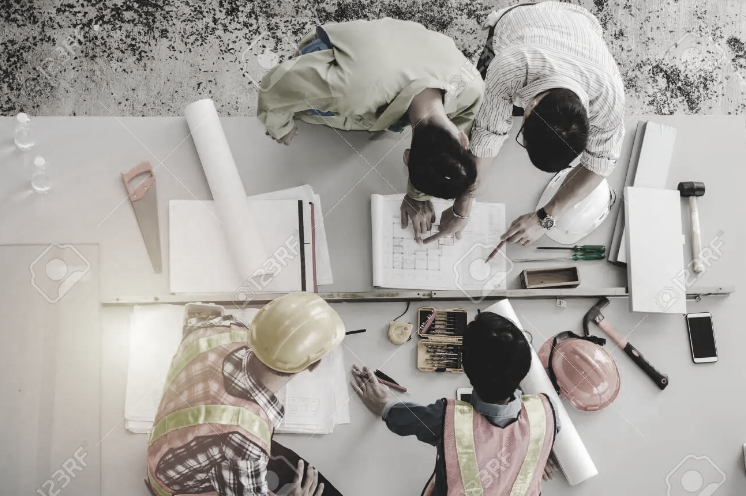 Importancia del impacto
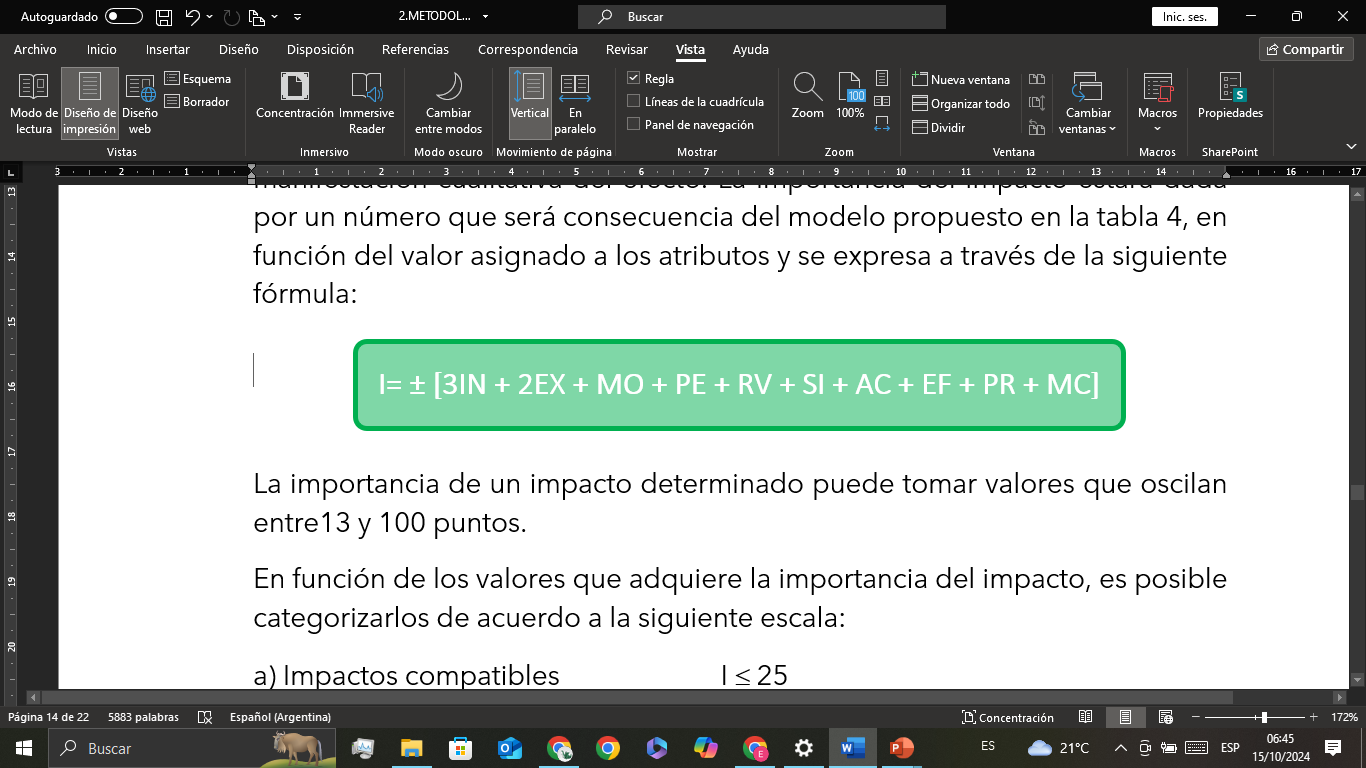 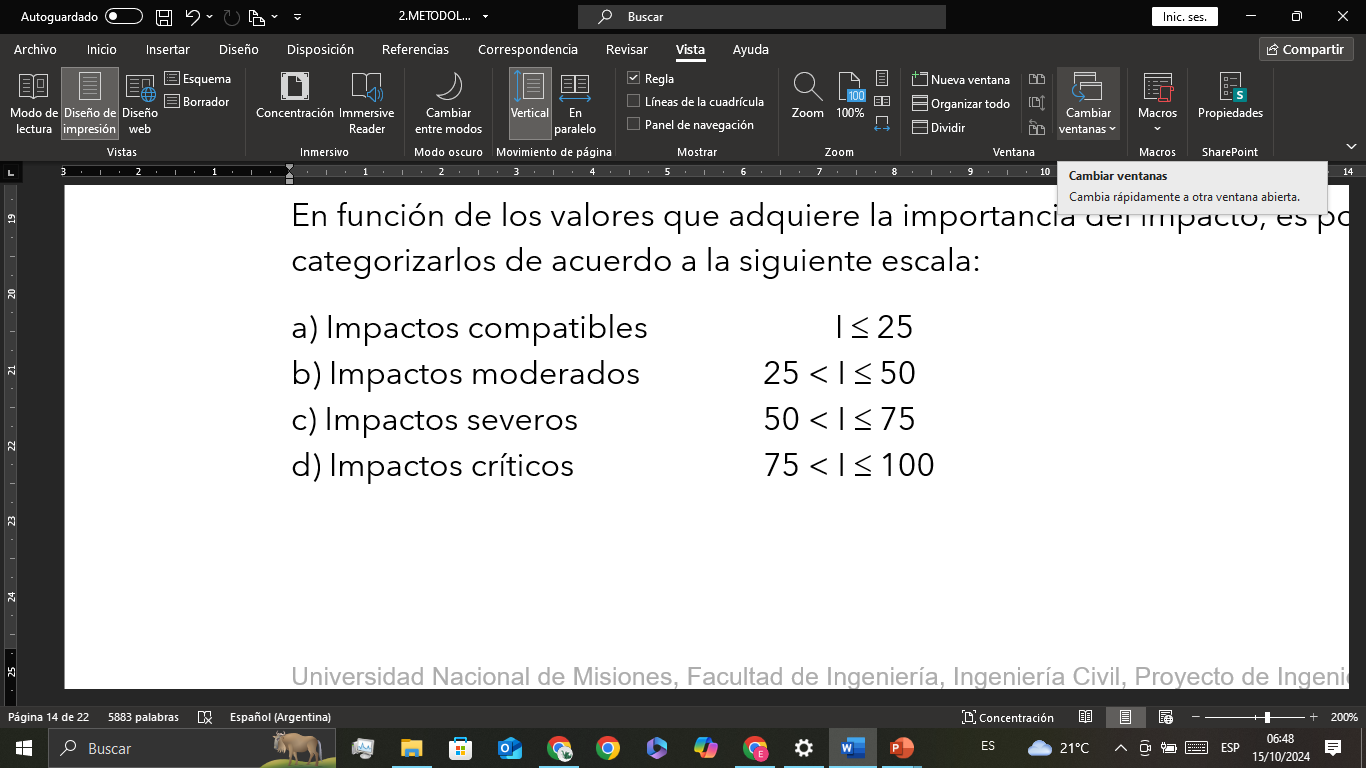 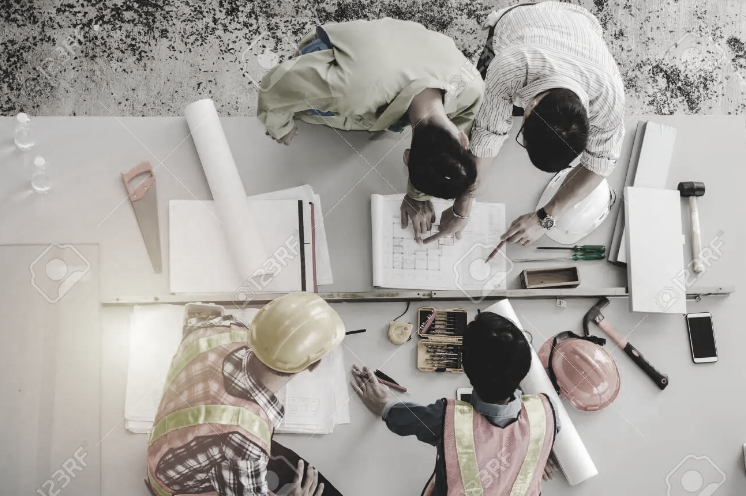 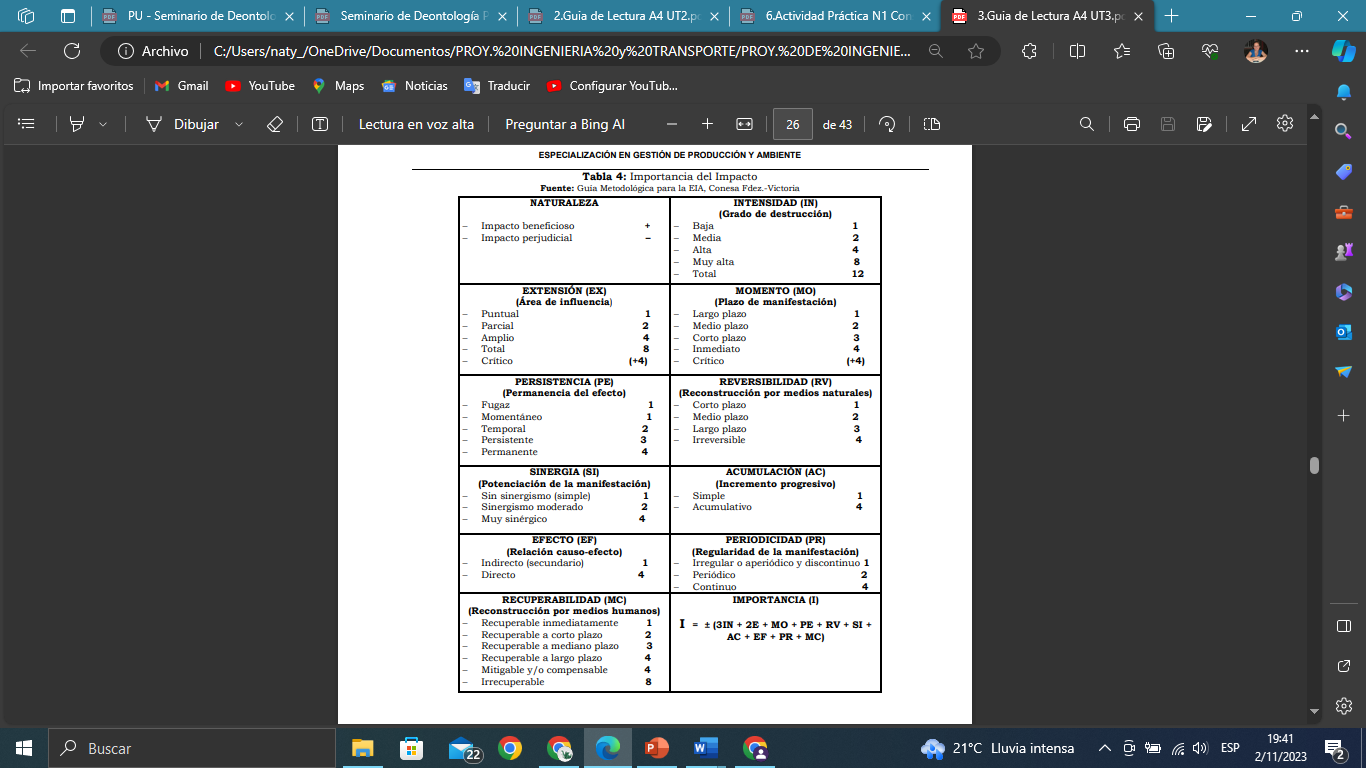 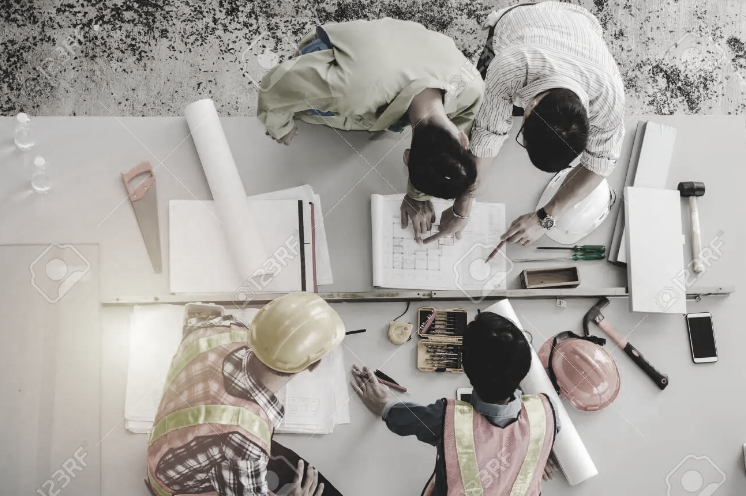 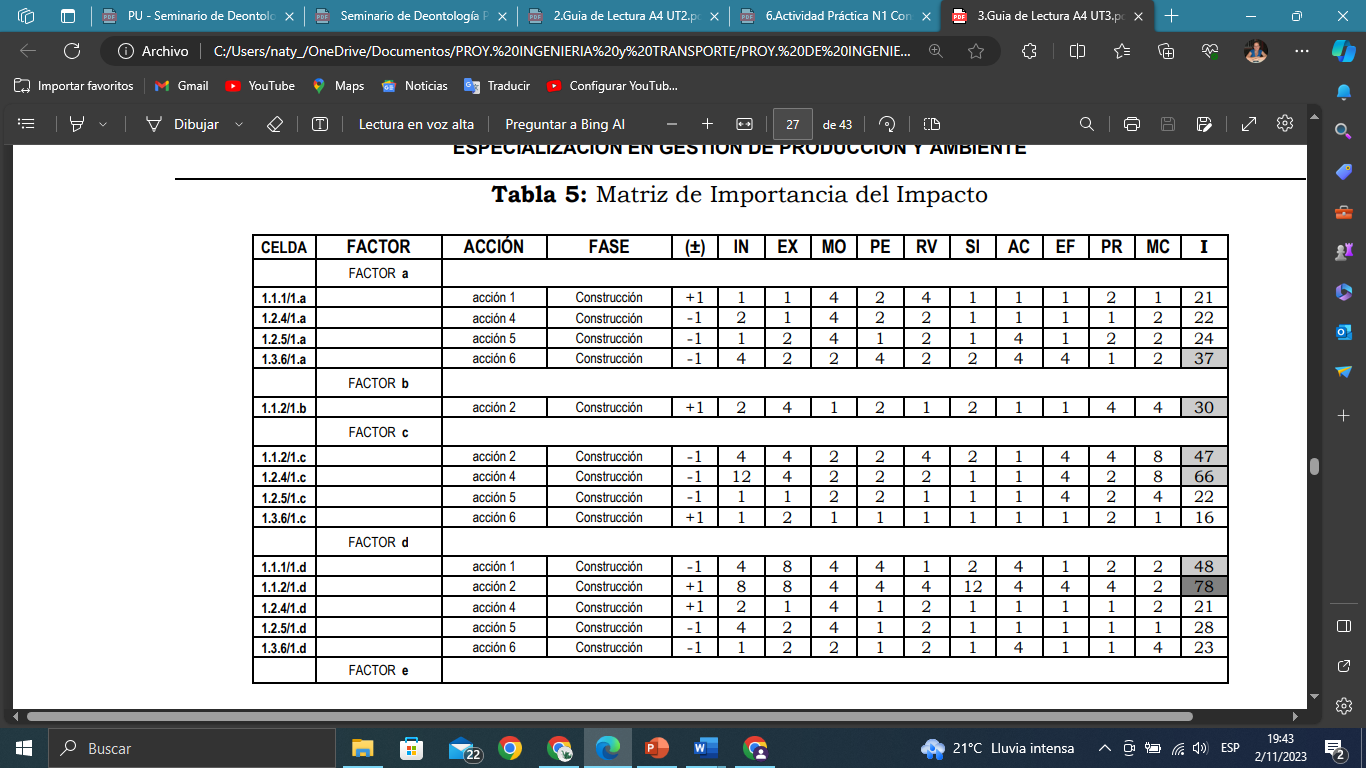 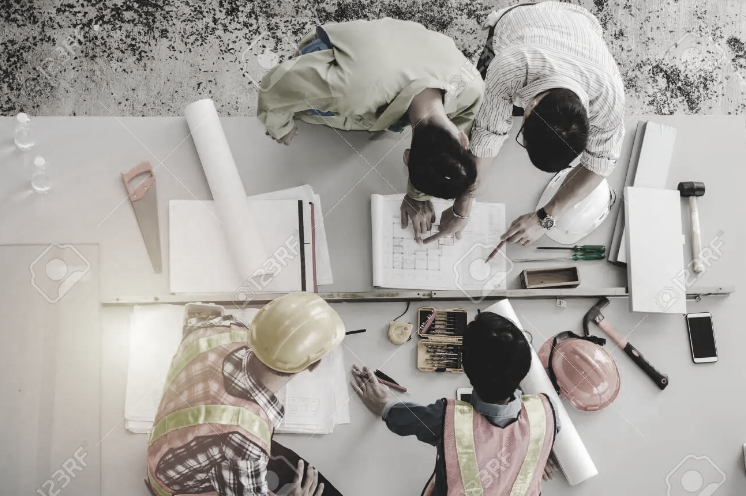 Matriz depurada
Se descartan los impactos compatibles, no necesitan medidas correctivas.
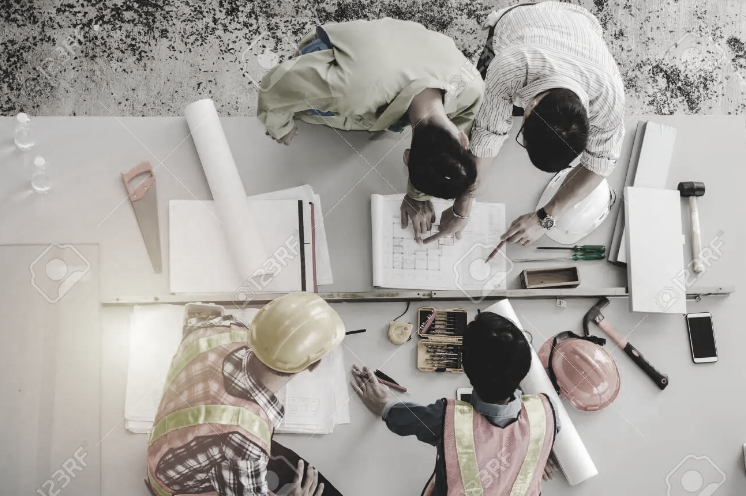 Medidas de prevención y corrección
Es una acción o estrategia diseñada para prevenir, minimizar, corregir o compensar los impactos negativos o adversos que una actividad, proyecto.
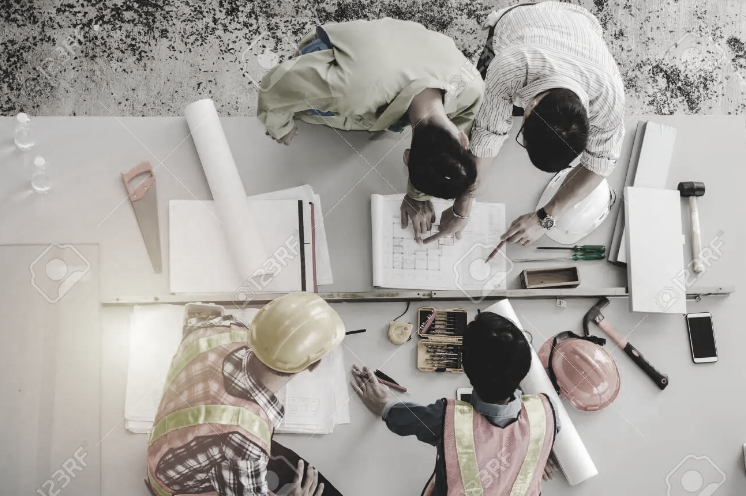 IMPACTO NETO
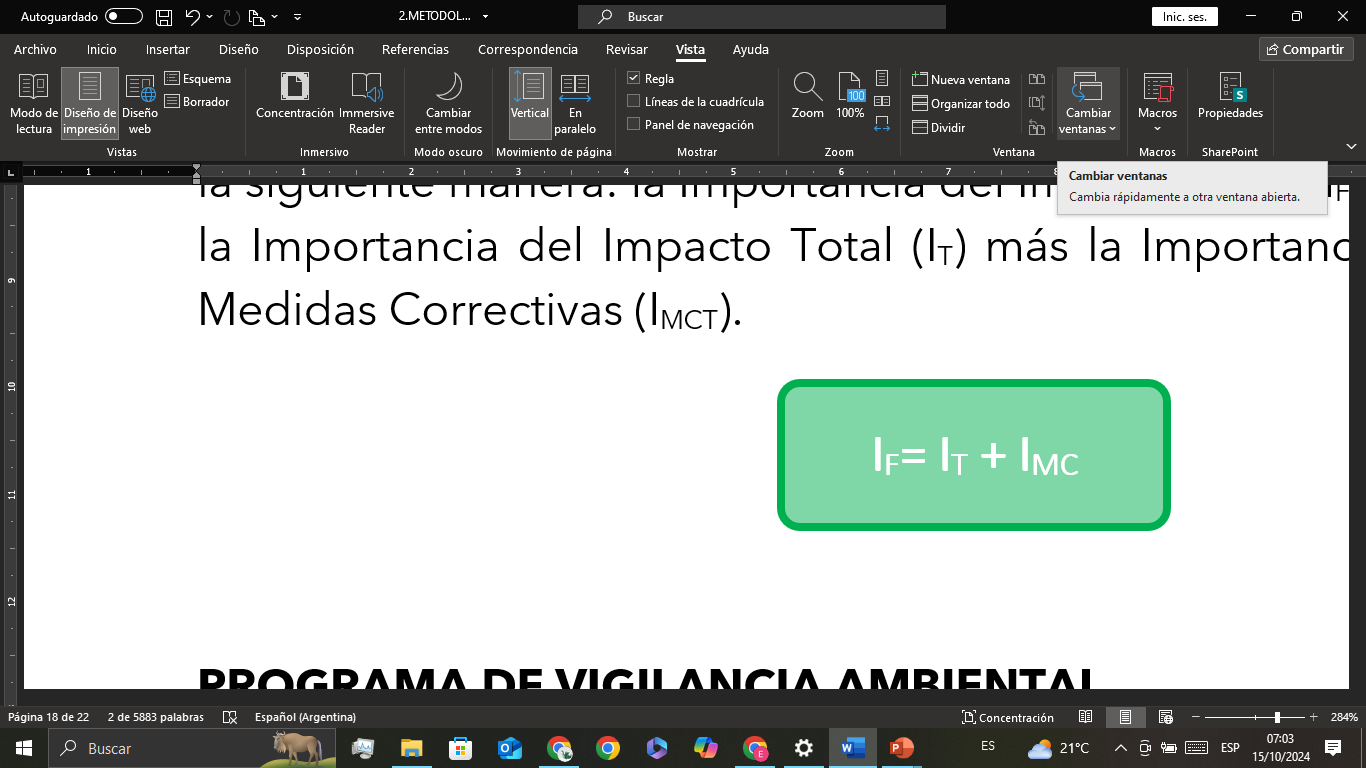 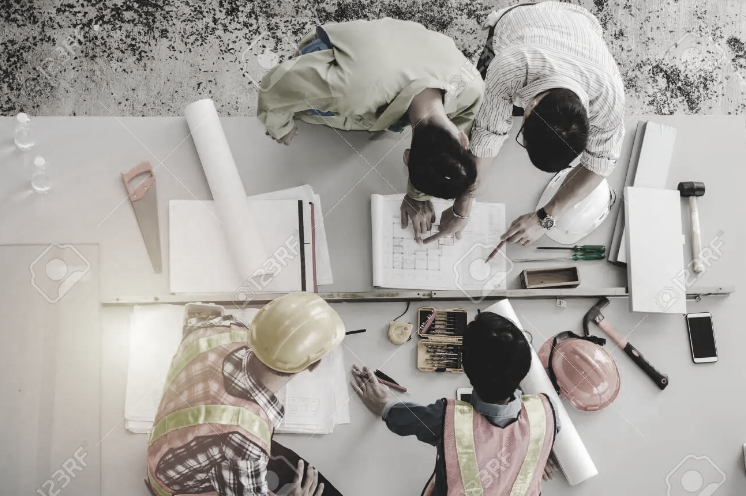 Programa de vigilancia
Conjunto organizado de actividades y procedimientos diseñados para monitorear y evaluar sistemáticamente los efectos ambientales de una actividad, proyecto, proceso o política a lo largo de su ciclo de vida.
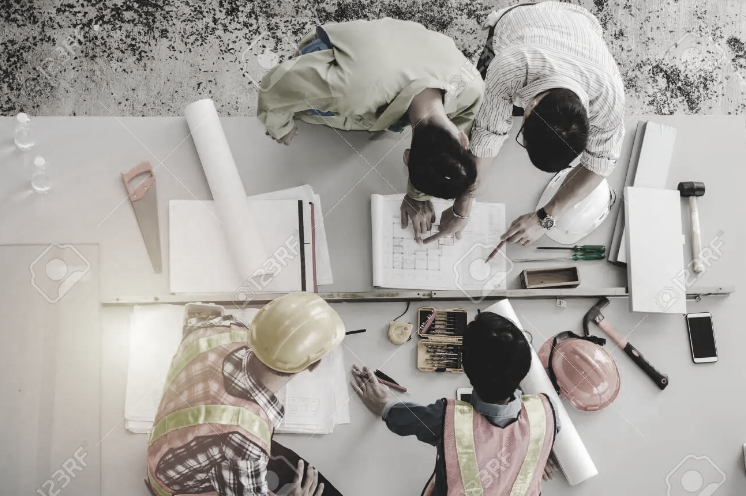 Informe final
Es un documento que resume y presenta los hallazgos, resultados, conclusiones y recomendaciones del proceso de evaluación de impacto ambiental de un proyecto.
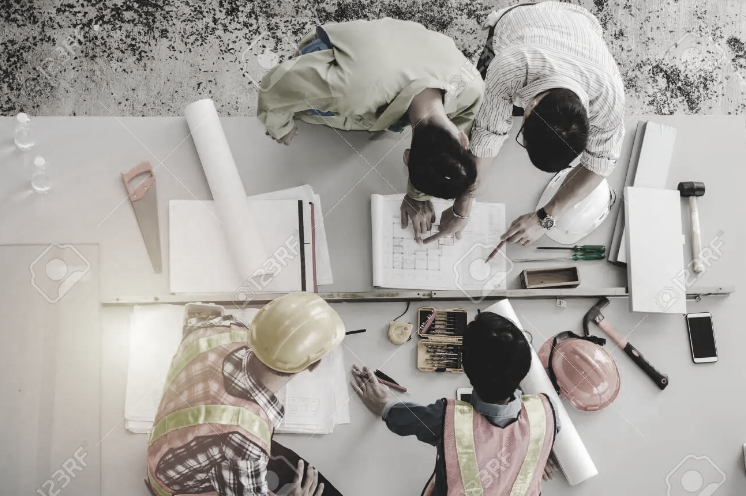 ¡Muchos éxitos!